الاتصال:
يرسل بني البشر المعلومات ويستقبلونها من بعضهم البعض , ولكن عندما يكونوا بعيدون عن بعضهم البعض , كيف يتصلون مع بعضهم البعض ؟؟؟؟
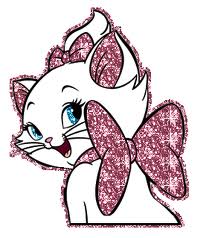 يبحث الانسان عن طرق للتغلب على الصعوبة الناتجة عن البعد لذا هو طور ادوات الاتصال 
لتساعده في ارسال معلومات للاشخاص البعيدين
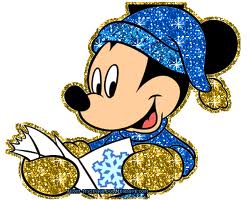 مثل ماذا ادوات اتصال تعرفوها  يا طلاب الصف الثاني...اعطوني امثلة ...
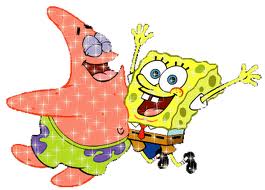 الاجمال :تعلمنا في هذا الفصل في بيئتنا توجد كائنات حية : الانسان , الحيوانات , النباتات
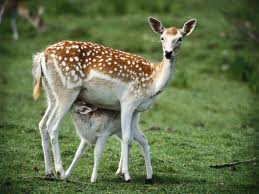 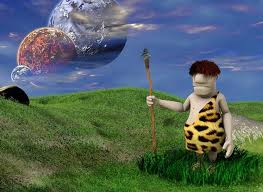 الاجمال :في بيئتنا يوجد اشياء جامدة مثل : الهواء , الماء , التربة
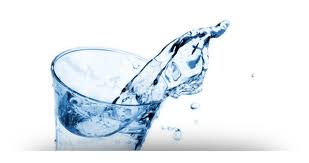 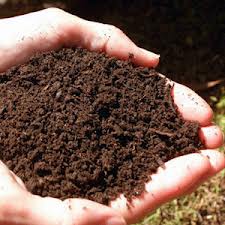 الهواء
التربة
الماء
الكائنات الحية تحتاج الى الهواء , الغذاء, الماء , المعلومات لكي تعيش
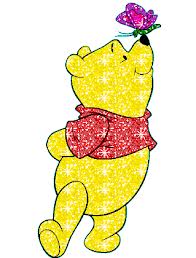 علامات الحياة :
علامات الحياة هي : التنفس-التغذية-الحركة-الاتصال- التكاثر
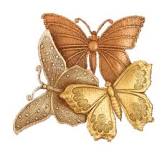 اسئلة تلخيصية للفصل  :
ما معنى كائنات حية ؟؟؟؟؟؟؟؟؟
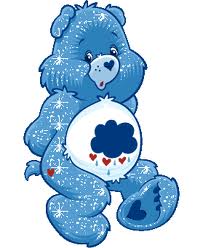 اسئلة تلخيصية للفصل
ما معنى اشياء جامدة ؟؟؟؟؟؟؟؟؟؟؟؟
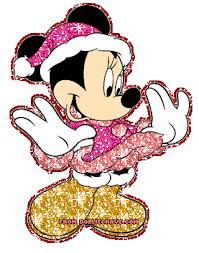 عددوا لي 6 كائنات حية ؟؟؟؟؟؟؟؟؟
عددوا لي 6 كائنات حية ؟؟؟؟؟؟؟؟؟
تلخيص :
عددوا لي ستة اشياء جماد  ؟؟؟؟
عددوا لي علامات الحياة للكائنات الحية ؟؟؟؟؟؟؟
عددوا لي علامات ا لائنات الحية ؟؟؟؟؟؟؟
اسئلة تلخيص :
لماذا تحتاج الكائنات الحية لكي تعيش , وأين تجد ذلك كله ؟؟؟؟؟؟؟؟؟
لماذا تحتاج الكائنات الحية لكي تعيش , وأين تجد ذلك كله ؟؟؟؟؟؟؟؟؟
اذا البيئة هي بيت الكائنات الحية ....
البيئة هي البيت , هي المكان الذي يتيح الحياة للكائنات الحية , هي التي تلبي احتياجاته (الهواء, الغذاء, الماء المأوى).هي البيئة الحياتية http://www.youtube.com/watch?v=5GQTOEOiCMA
.
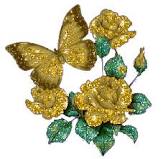